Health and Harmony Update
ConsultationQuestions
Response to consultation
Consultation Results
Right To Roam
Make sure farmers fulfil their existing legal responsibilities
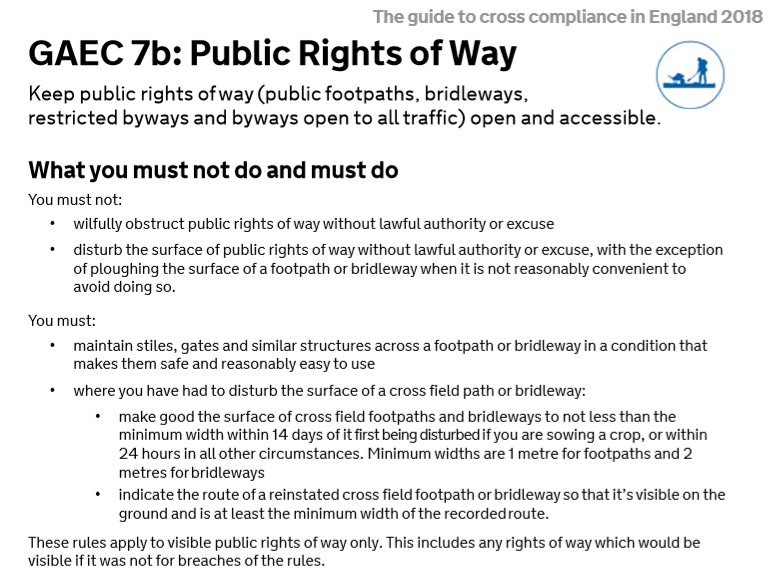 Current Guidelines
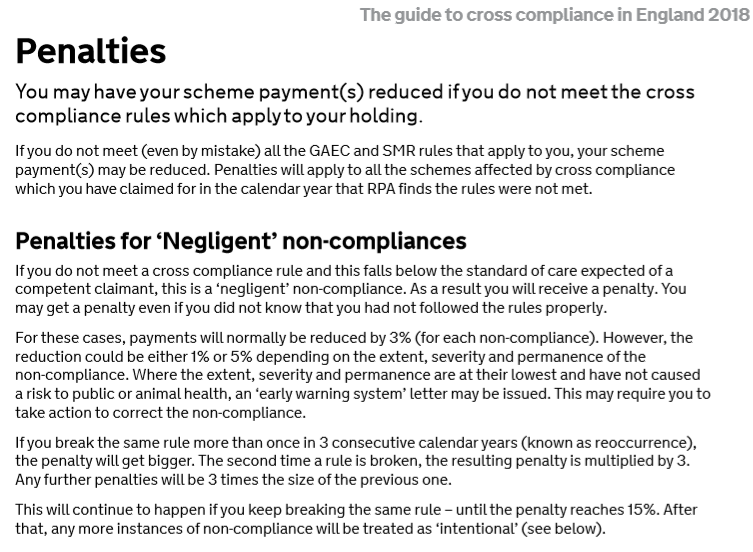 Current Penalities
Cycle UK & The Disabled Ramblers
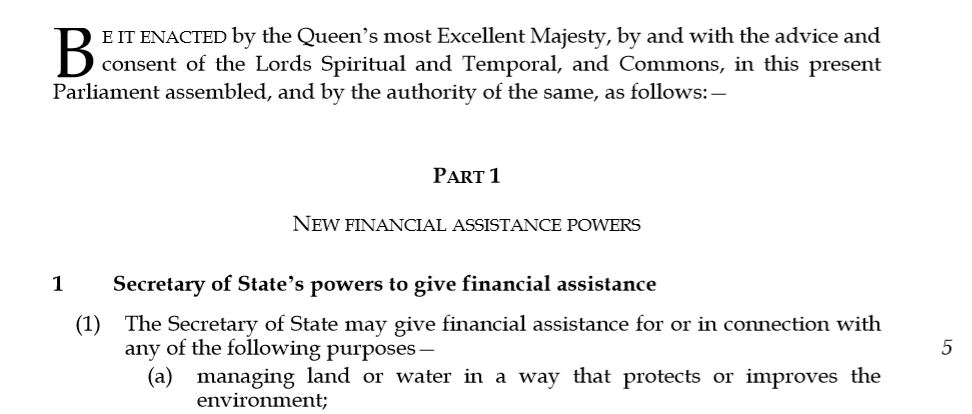 The 2017-2019Agriculture Bill
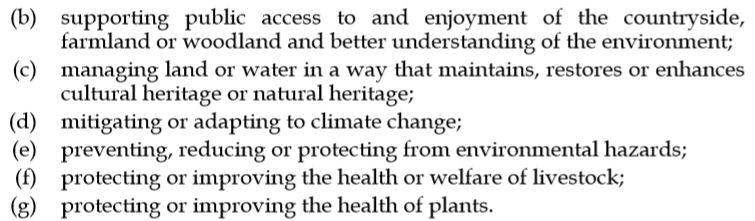 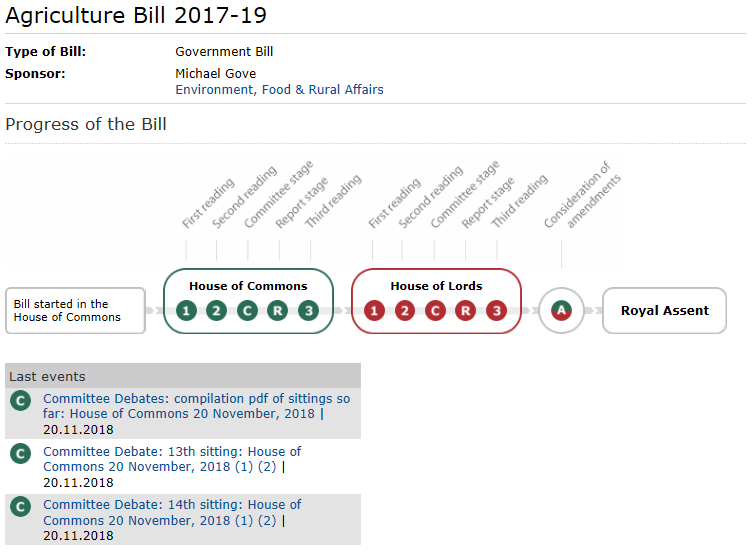 The Future